1.Why does the text mention the world’s increasing population?
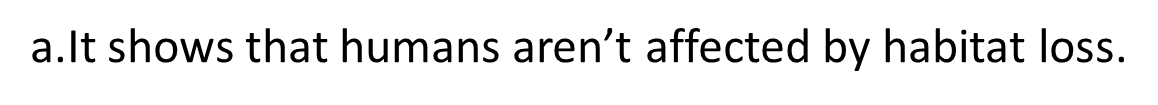 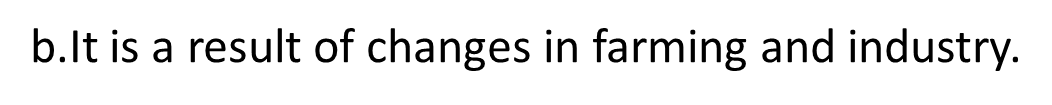 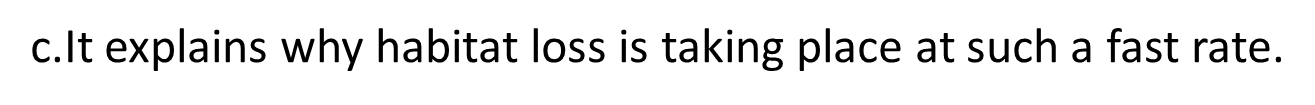 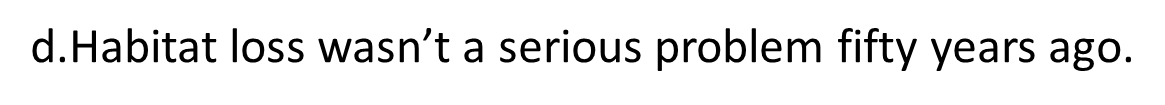 2.What is the most suitable title for the paragraph?
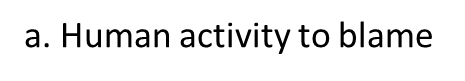 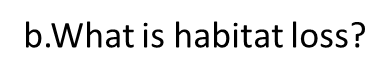 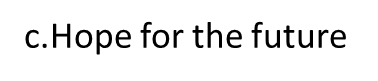 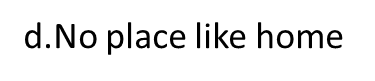 3.How could the disappearance of one species affect other species on that area?
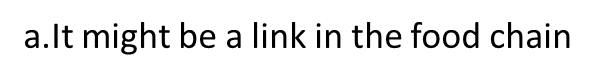 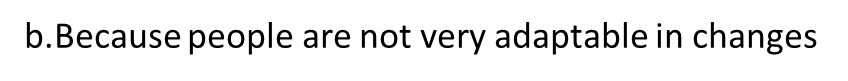 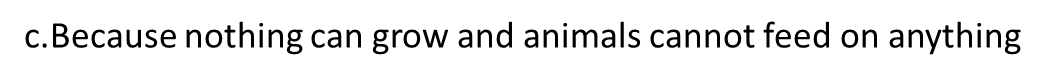 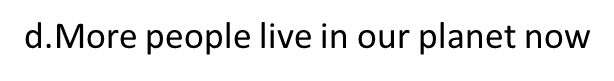